DCMME CONFERENCE
September 28, 2018
Manufacturing Innovation at Whirlpool Corporation
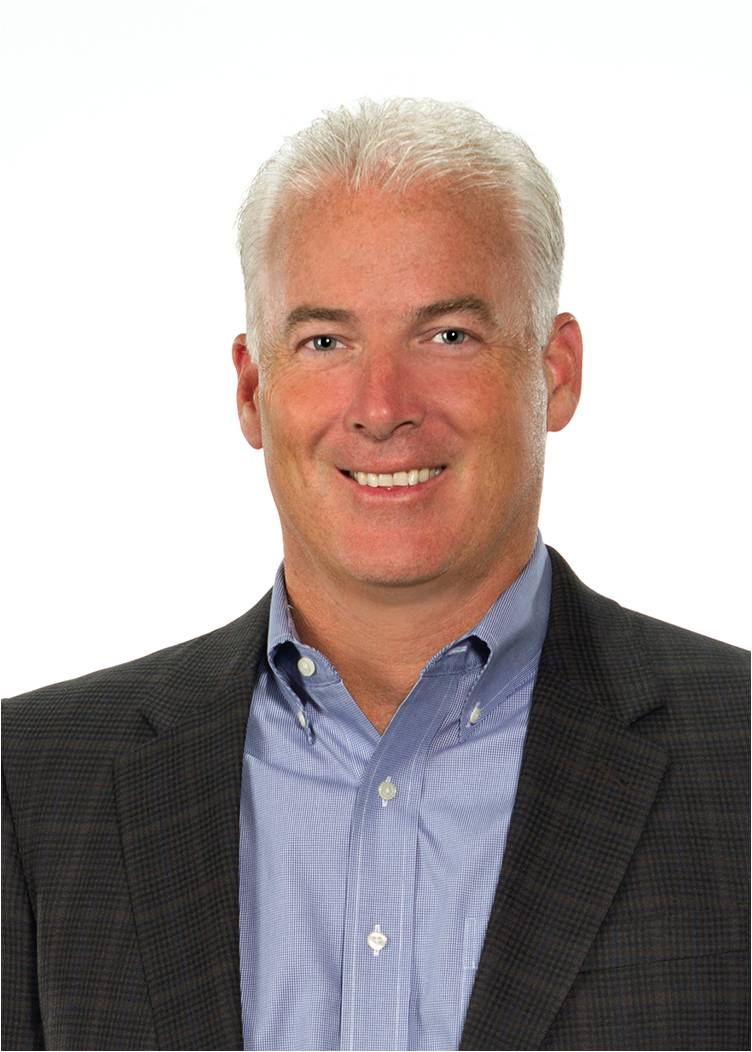 JIM KEPPLER 
Vice President, Integrated Supply Chain & Quality
DCMME Conference / September 28, 2018
2
OUR LEADERSHIP POSITION
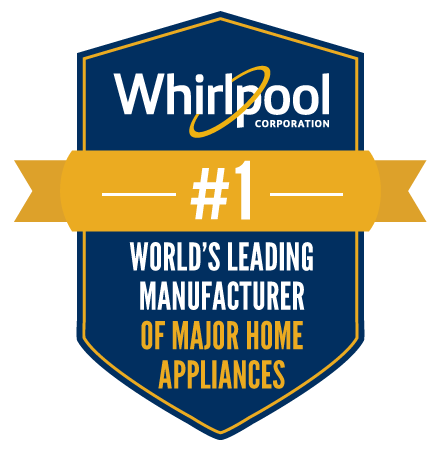 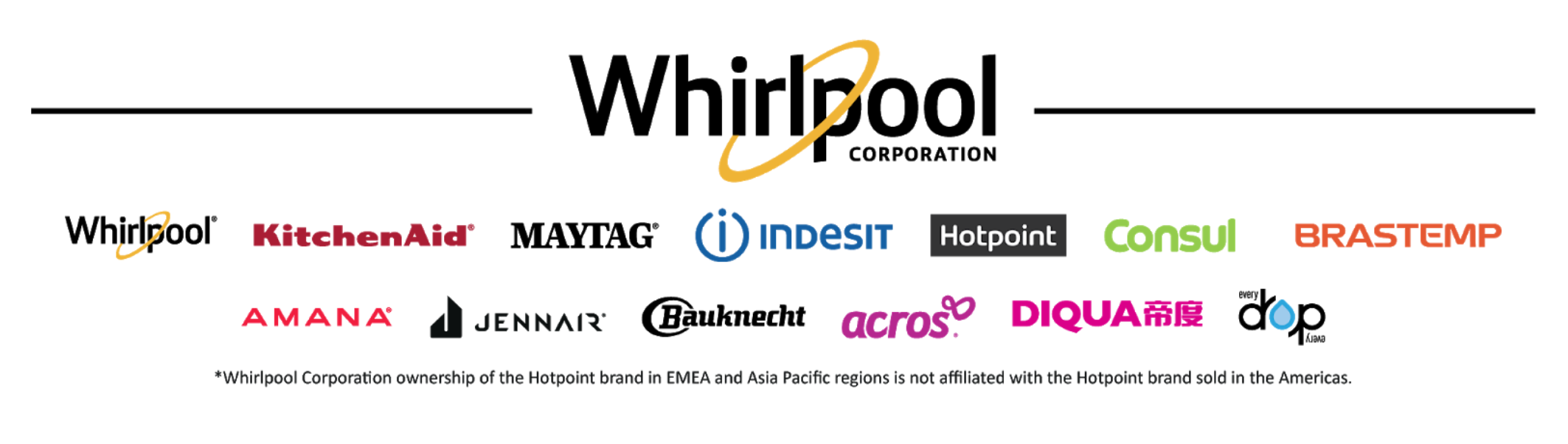 OUR GLOBAL PORTFOLIO OF  BRANDS
3
DCMME Conference / September 28, 2018
[Speaker Notes: #MFGDAY18
Change logo block]
WE ARE A GLOBAL COMPANY...
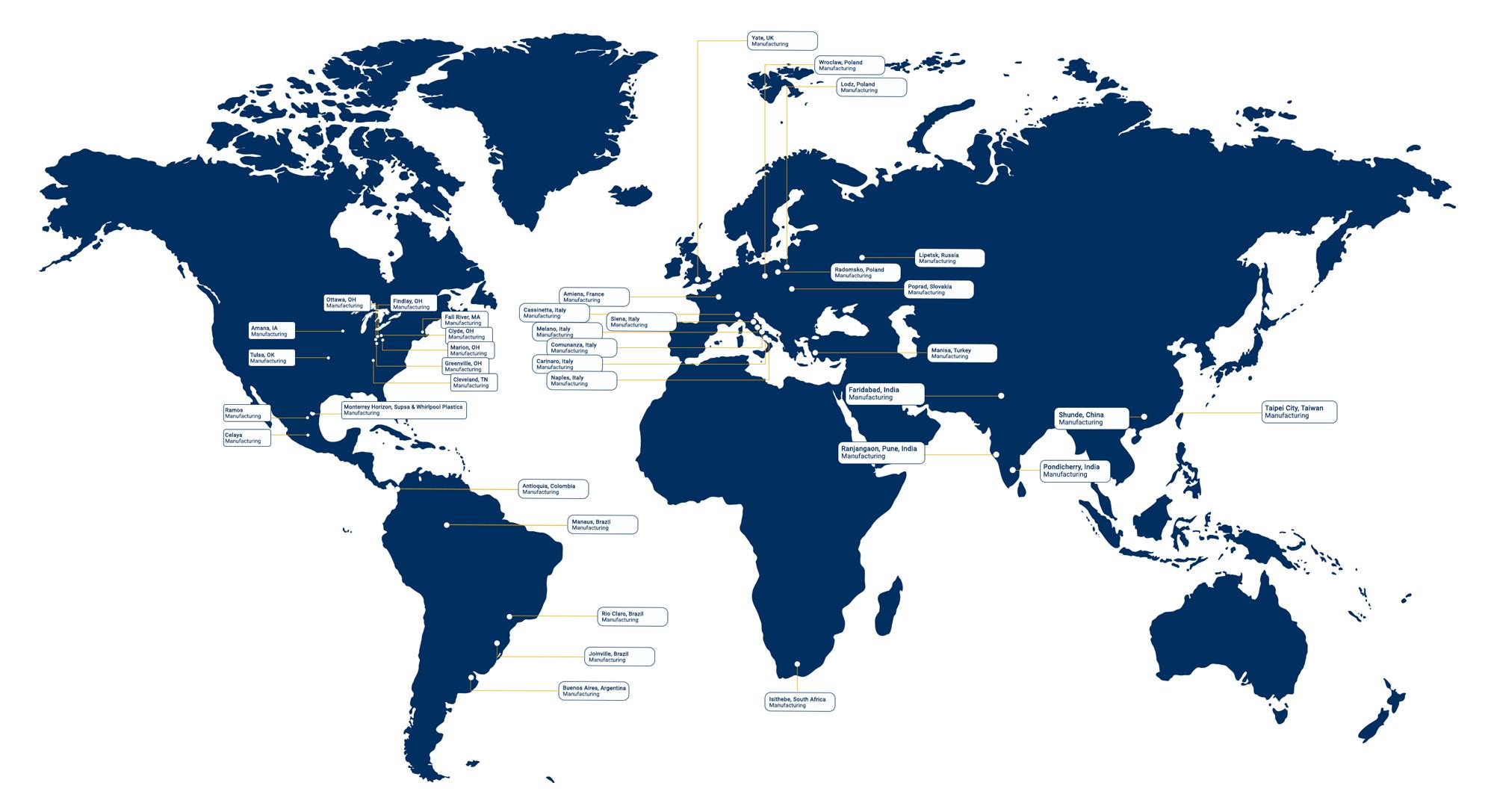 NAR
EMEA
ASIA
North America
Europe, Middle East and Africa
LAR
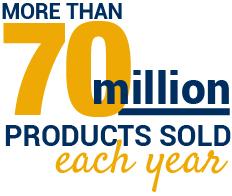 Latin America
DCMME Conference / September 28, 2018
4
[Speaker Notes: Check with Gretchen if there are any updates]
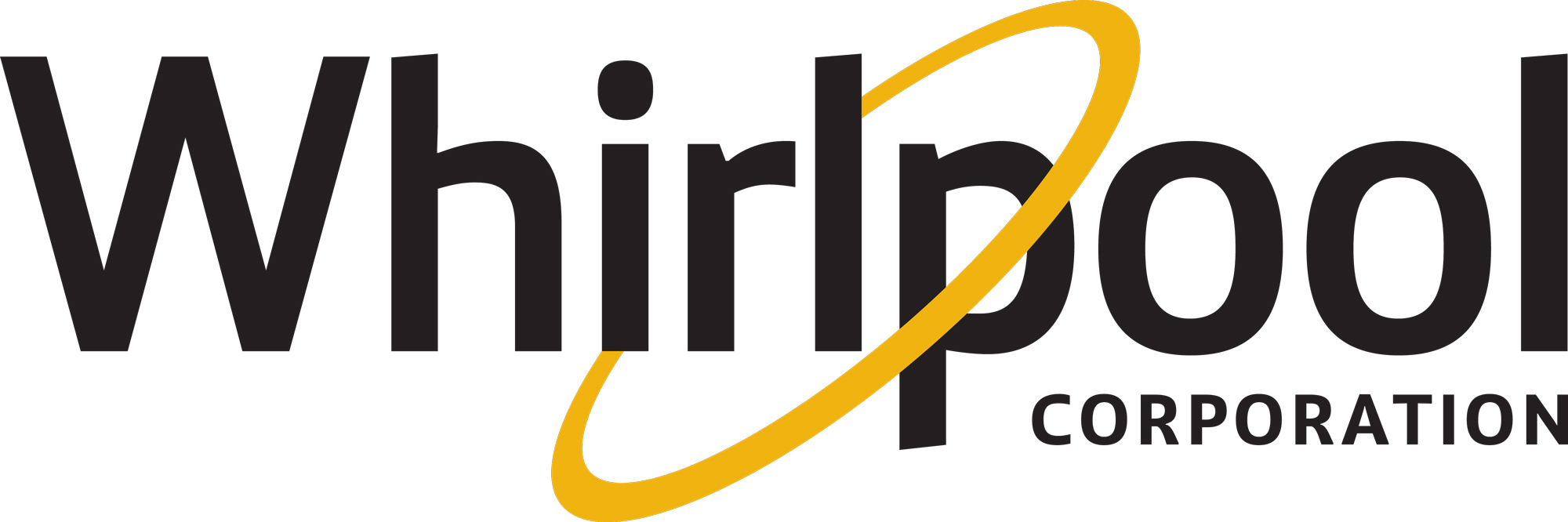 ...THAT’S INVESTED IN AMERICA
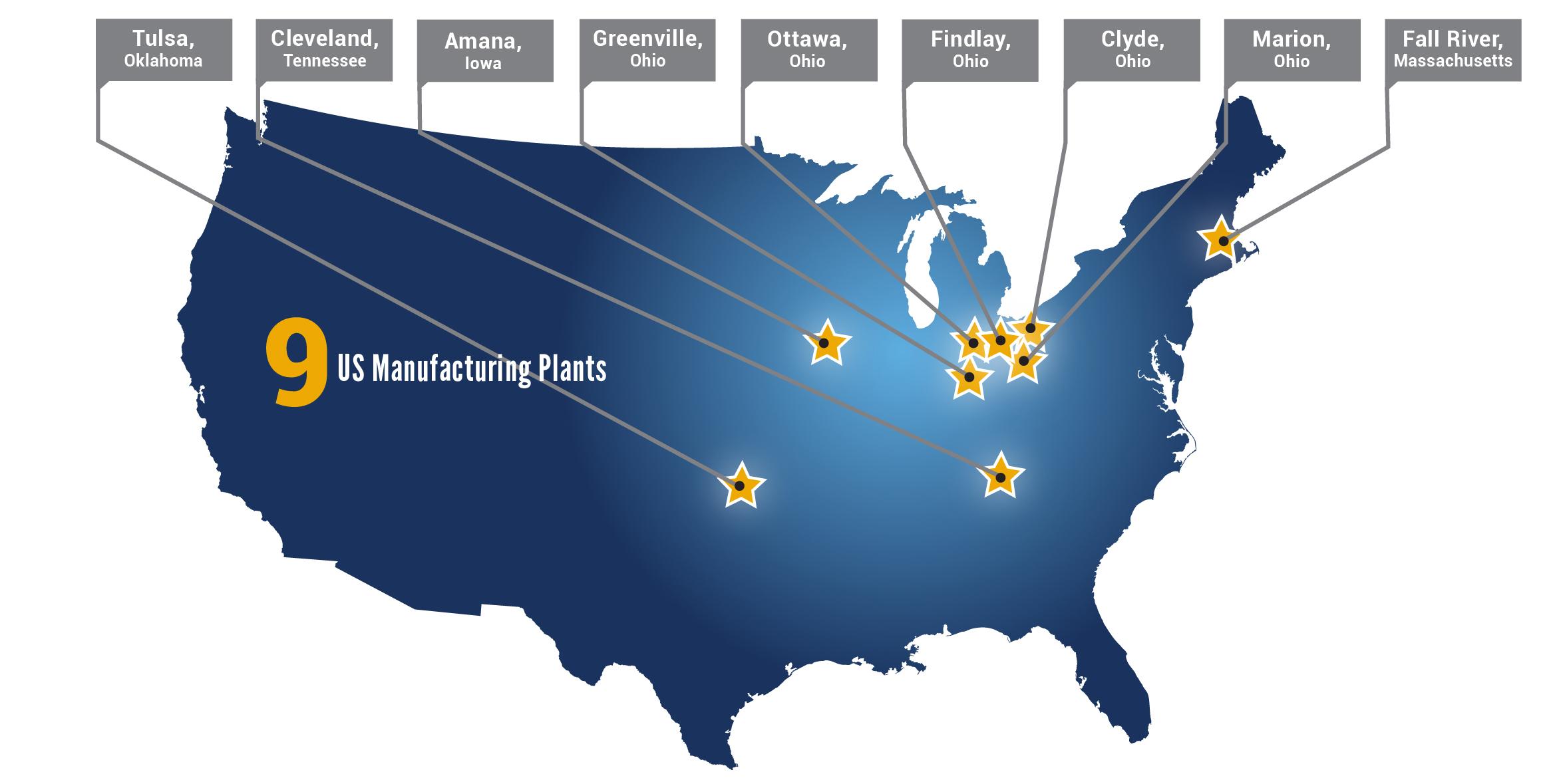 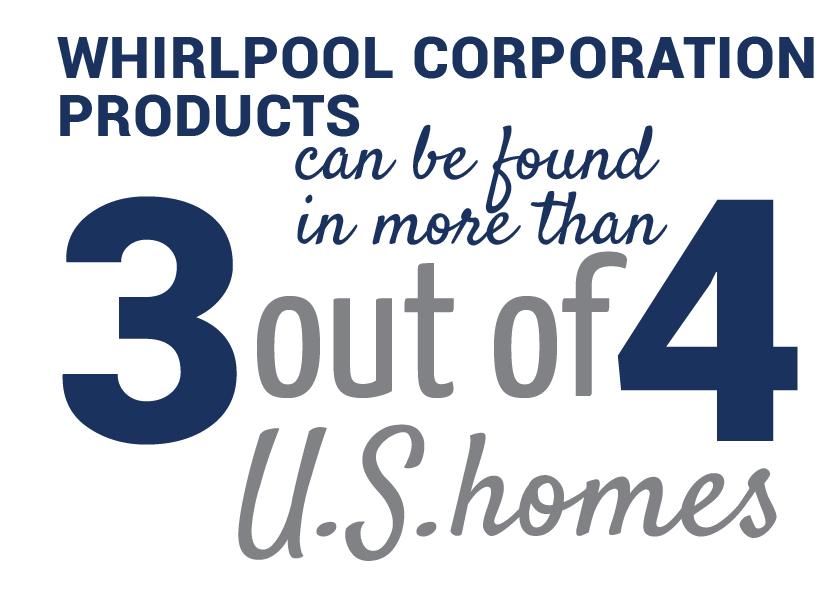 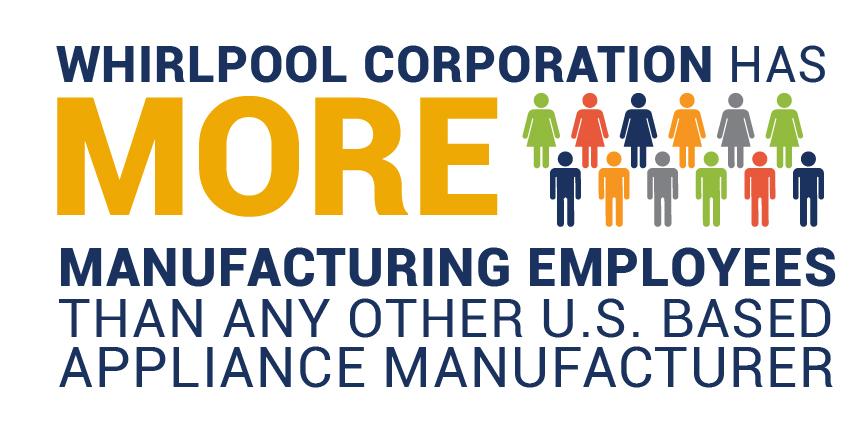 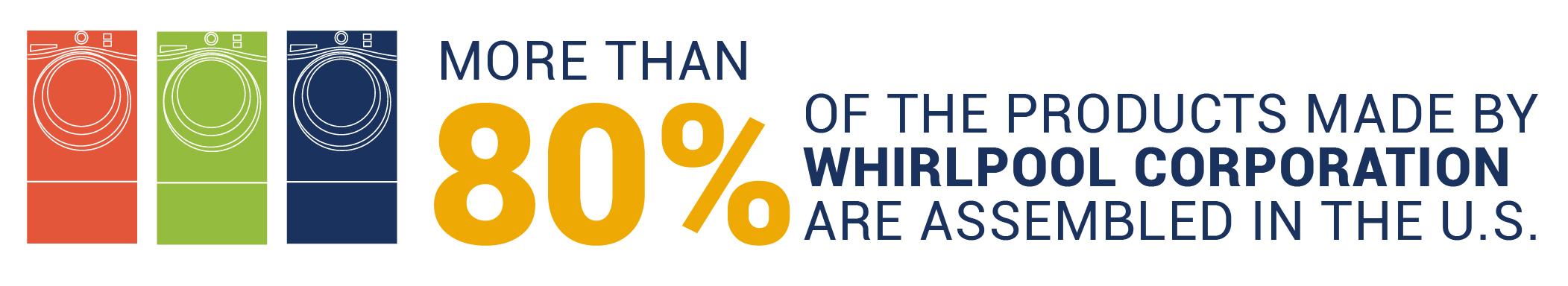 5
DCMME Conference / September 28, 2018
[Speaker Notes: Review claims and “employees” (workers)]
WE LEAD CHANGE AND HAVE CHANGED PERCEPTIONS
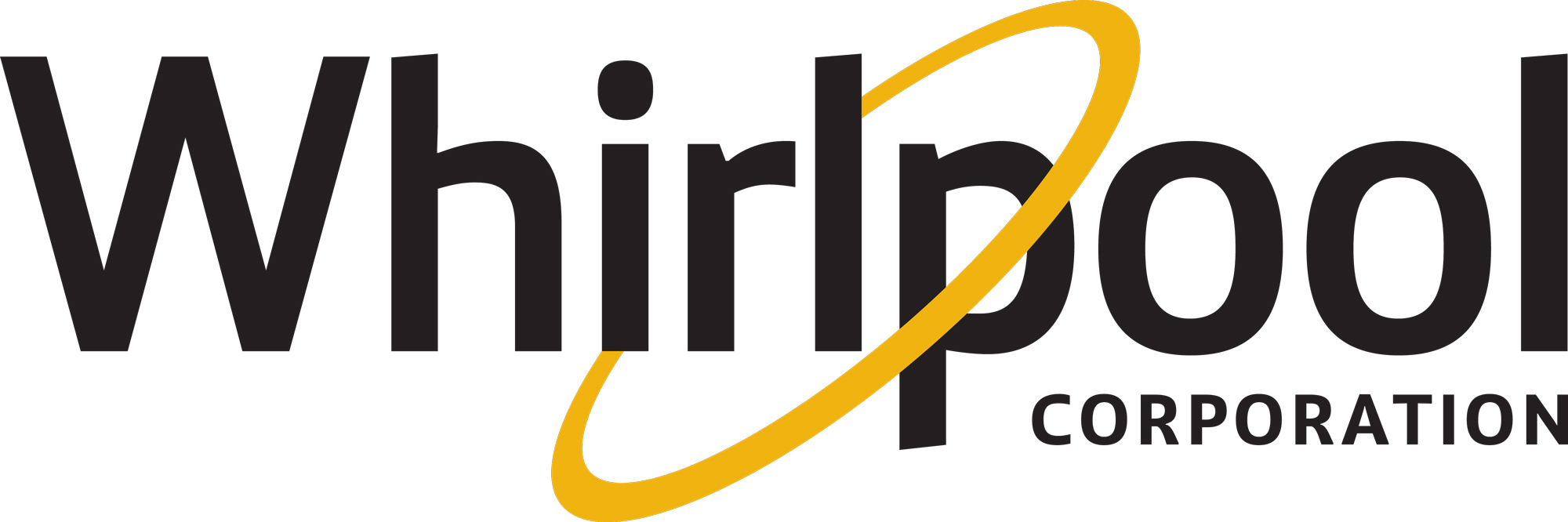 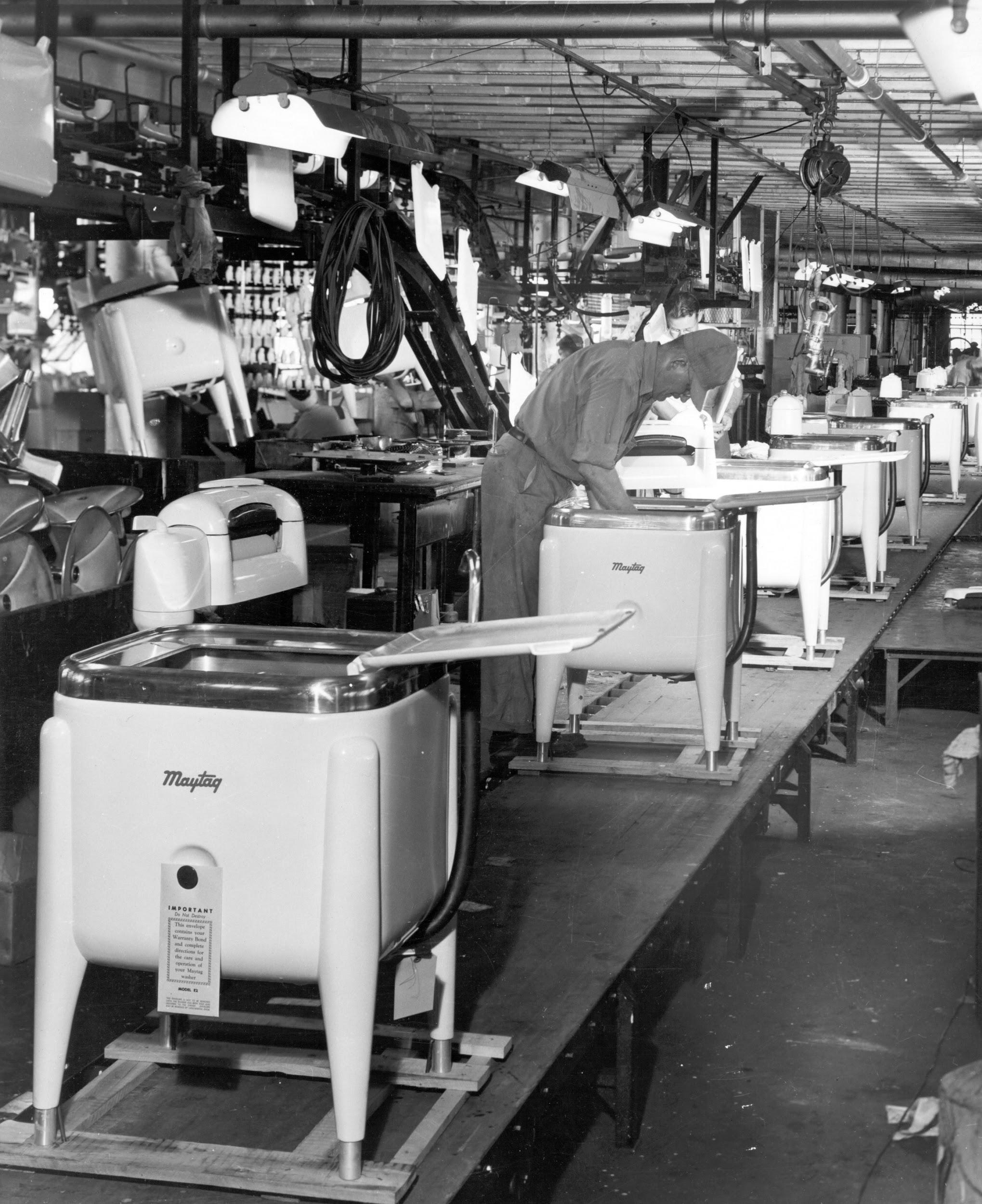 Today’s manufacturing
IS NOT YOUR GRANDFATHER’S manufacturing
Video: Clyde Pride

https://youtu.be/RweVhAybrAI
6
DCMME Conference / September 28, 2018
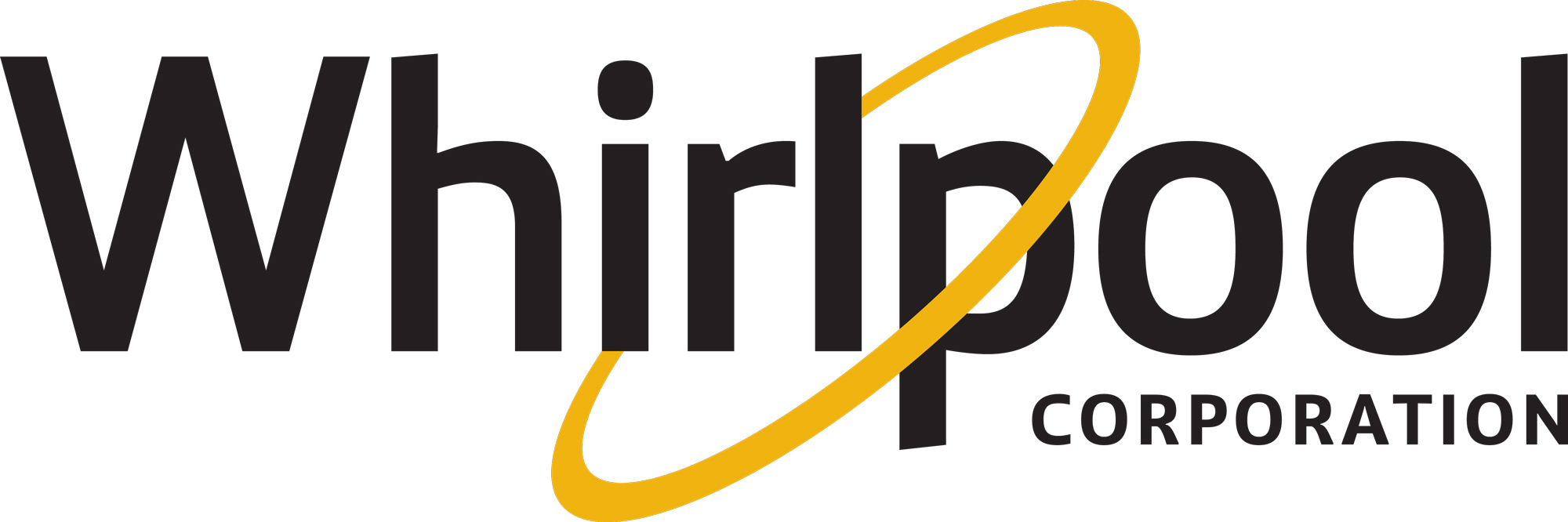 MANUFACTURING MATTERS IN OUR COMMUNITIES
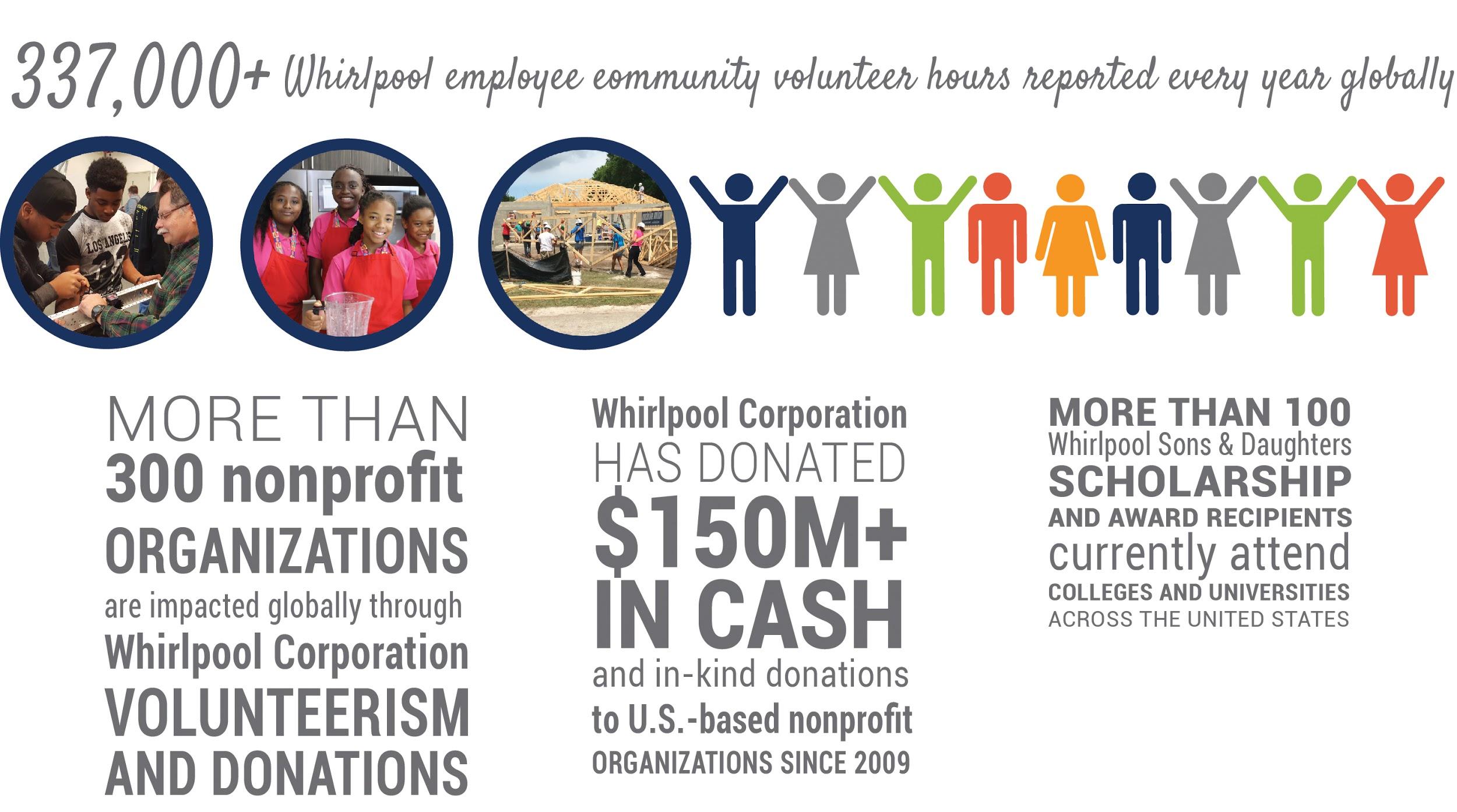 7
DCMME Conference / September 28, 2018
[Speaker Notes: Kathy Check with Candy]
A RICH HISTORY OF ENTREPRENEURIAL SPIRIT
UPTON MACHINE COMPANY  Lou Upton, Emory Upton and Lowell Bassford
INGLIS  John Inglis
KITCHENAID  Clarence Charles Hobart
BAUKNECHT  Gotlobb Bauknecht
IGNIS  Guido Borghi
CONSUL Guilherme Holderegger / Rudolf Stutzer
BRASTEMP  Miguel Etchenique
MAYTAG  Frederick L. Maytag
INDESIT  Vittorio Merloni
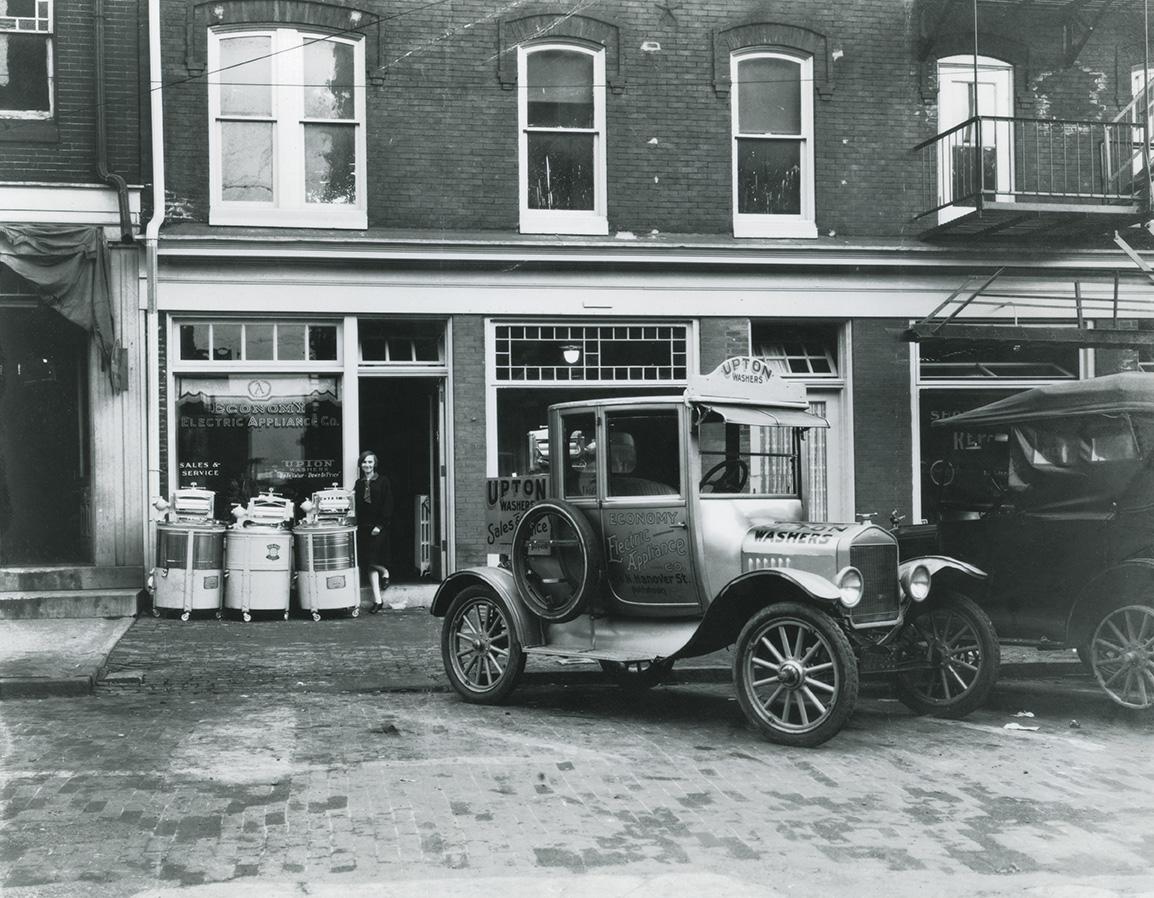 8
DCMME Conference / September 28, 2018
[Speaker Notes: We’re ESTABLISHED with rich history

Our roots run deep.
With over 100 years of experience
We’re energized by the entrepreneurial spirit

*Image is customizable 
of our founding families.]
SCRAPPY STARTUPS TO GLOBAL ENTERPRISE
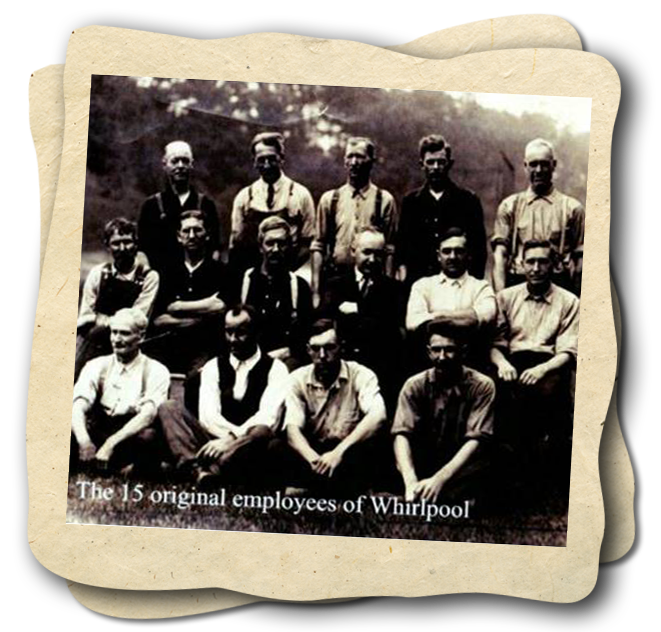 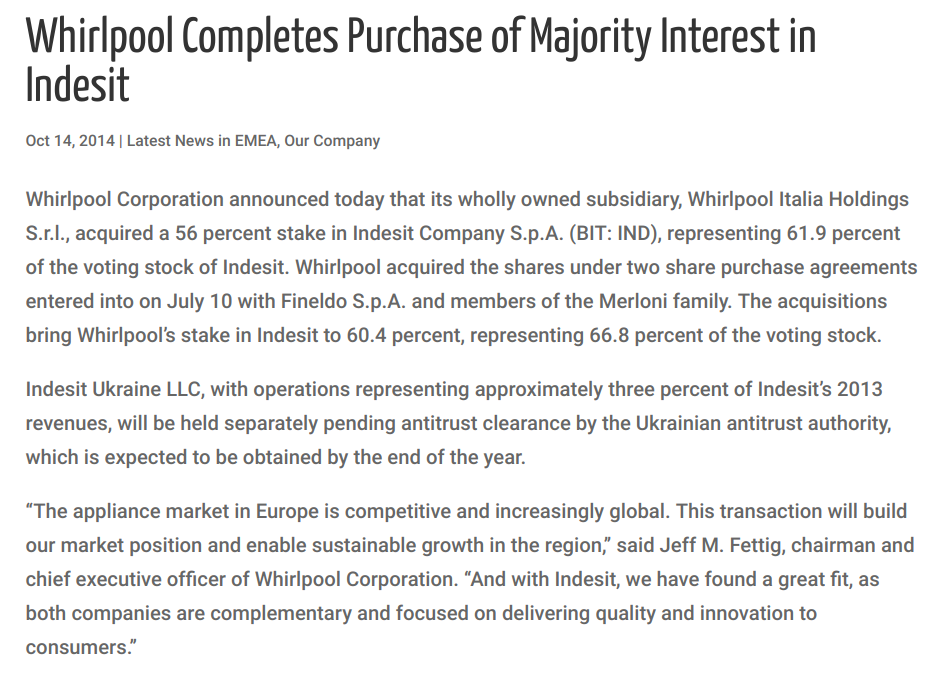 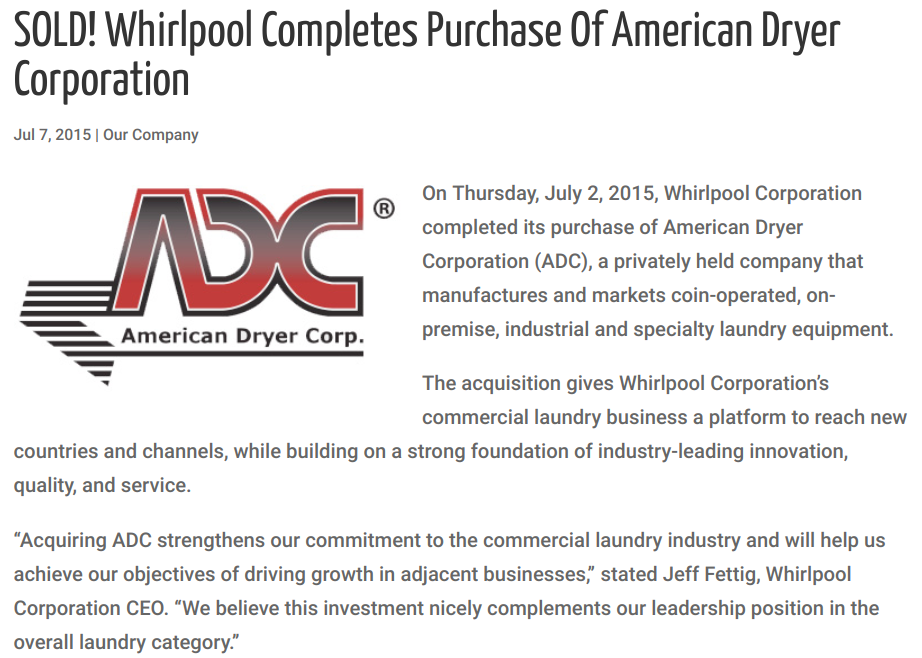 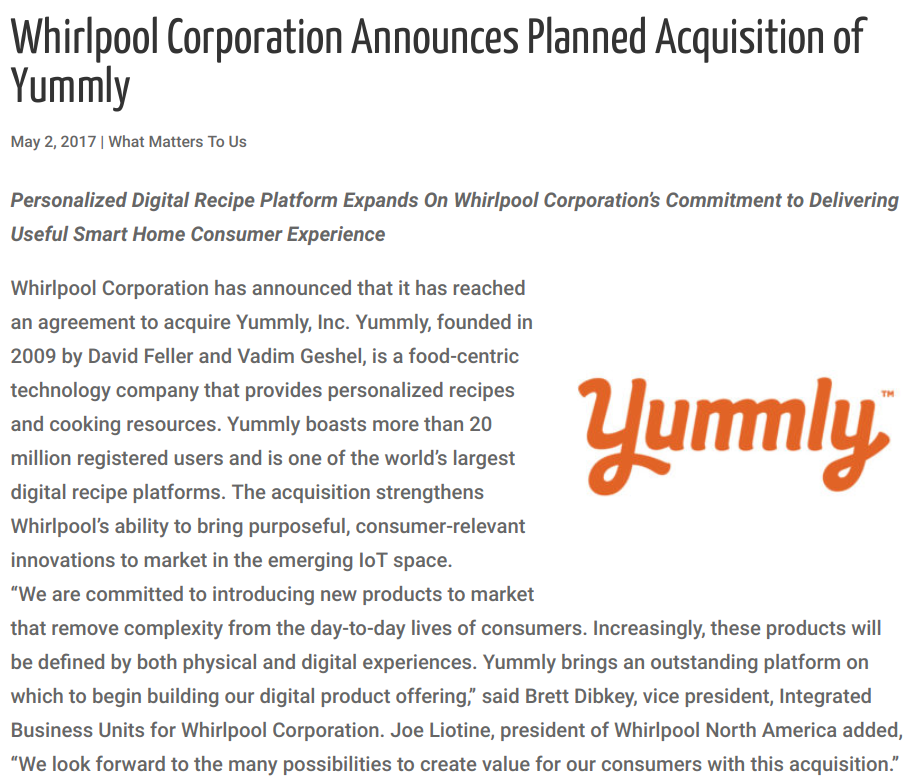 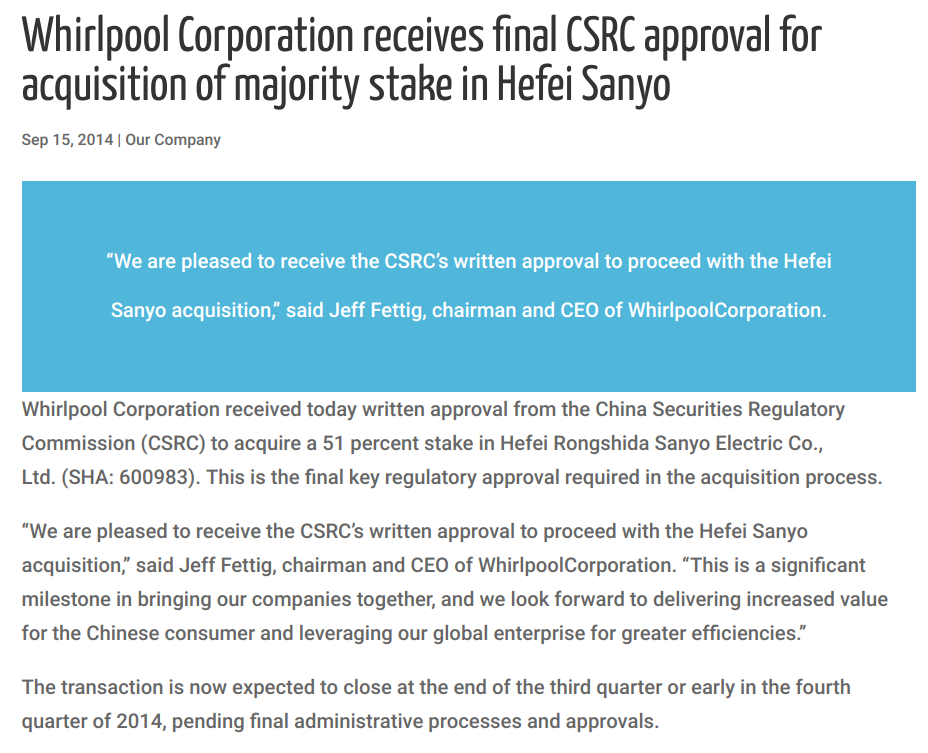 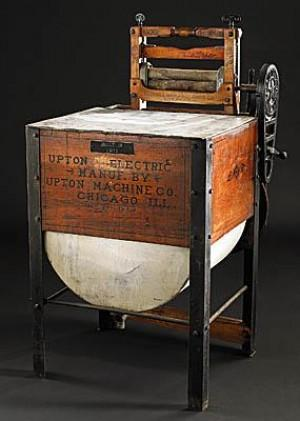 9
DCMME Conference / September 28, 2018
[Speaker Notes: Our GROWTH creates opportunities]
A LEGACY OF INNOVATION…
1949
1st Side-by-Side
Refrigerator
1967
1st Countertop
Microwave
1911
1st Electric
Wringer Washer
1999
1st Large Capacity Front-Load Washer
2006
1st FDBM with Ice and Water on Door
2008
1st Top-Load Pair 
with Steam Cycle
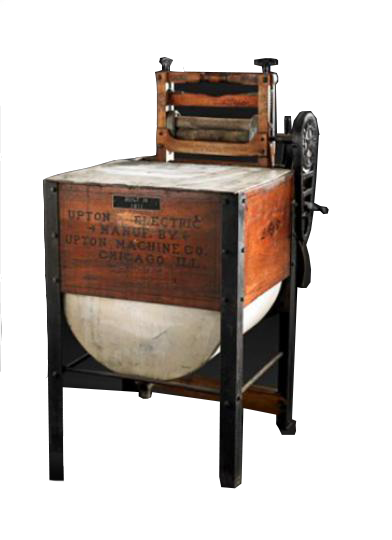 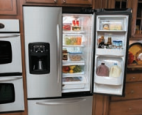 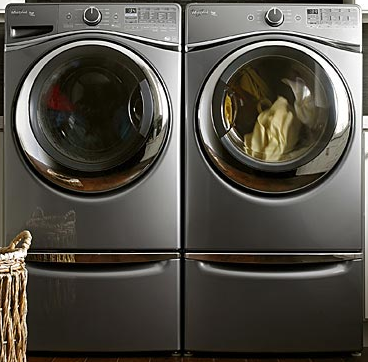 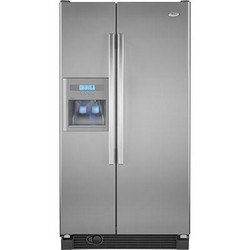 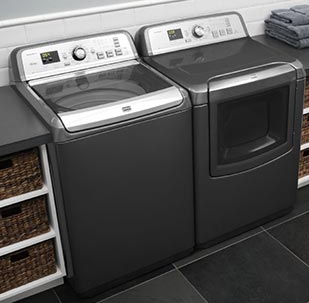 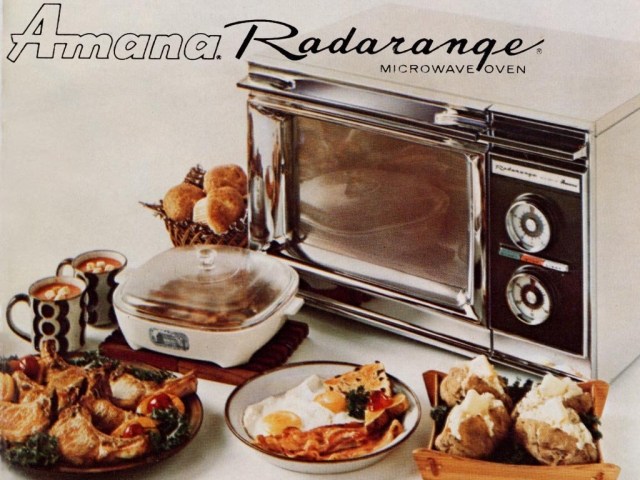 1920
1940
1960
1980
2000
1910
1930
1950
1970
1990
2010
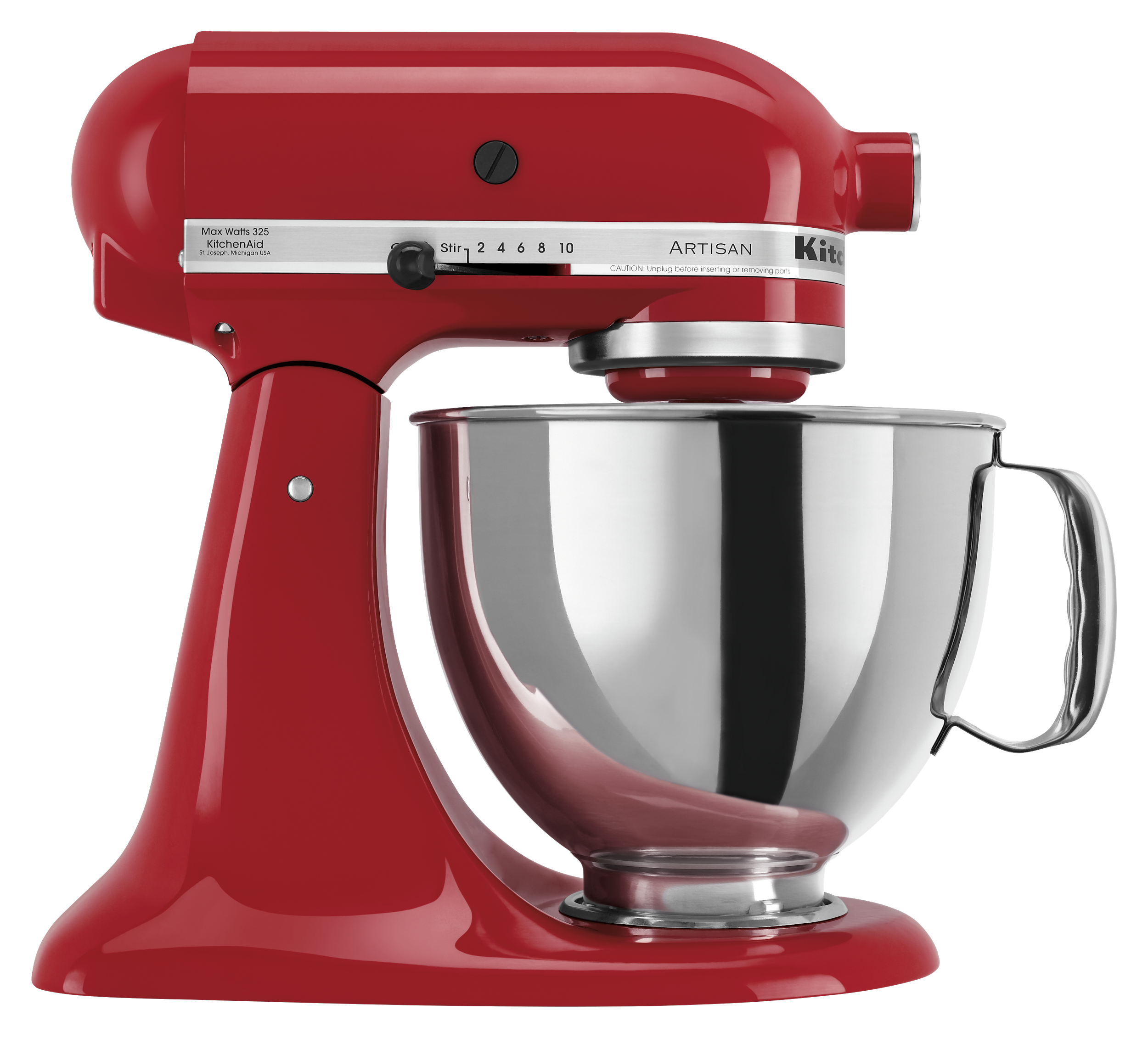 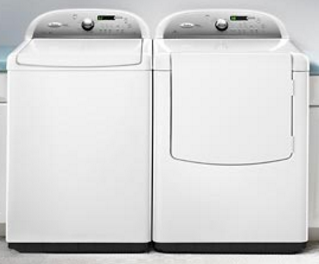 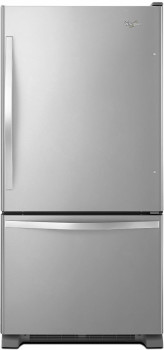 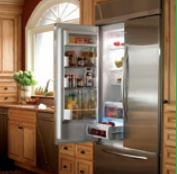 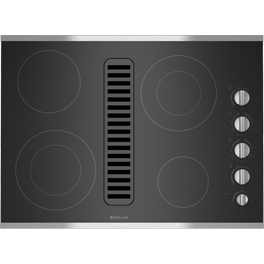 1957
1st Bottom Mount Refrigerator
1961
1st Self-Ventilated Cooktop
2006
1st French-Door Built-In Refrigerator
1919
1st Stand Mixer
1998
1st Energy Efficient 
Top-Load Washer
10
DCMME Conference / September 28, 2018
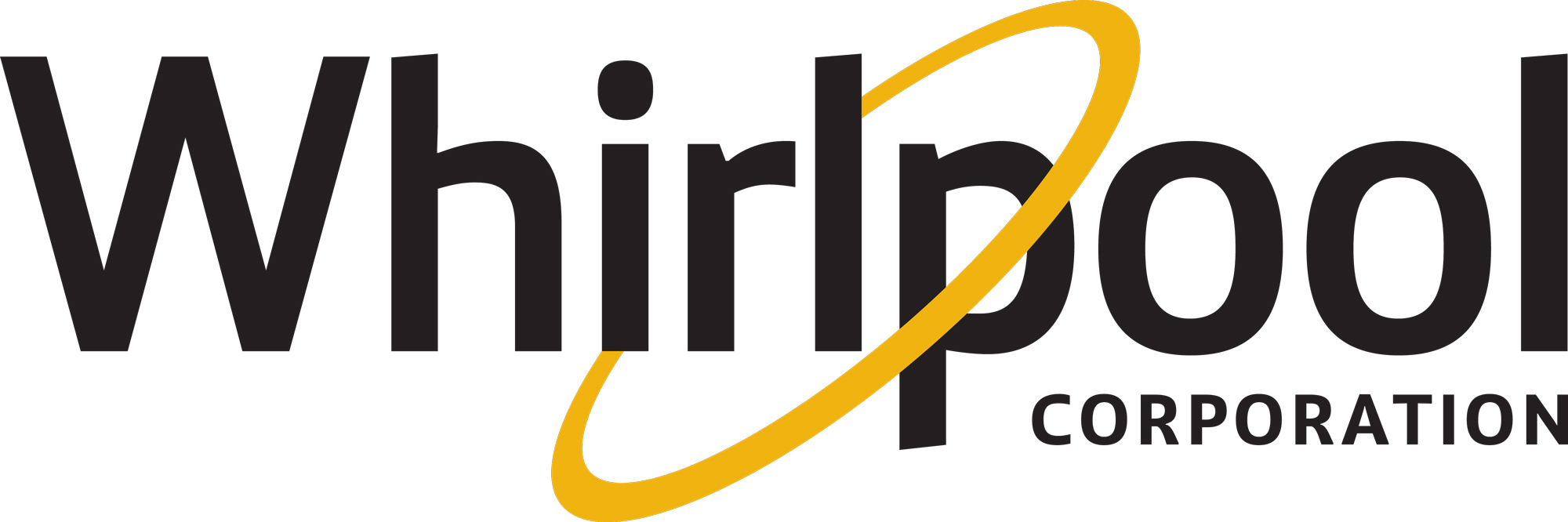 …WITH AN INCREASING CADENCE
2014
2015
2016
2017
Annual New Product Introductions
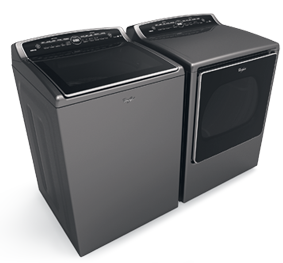 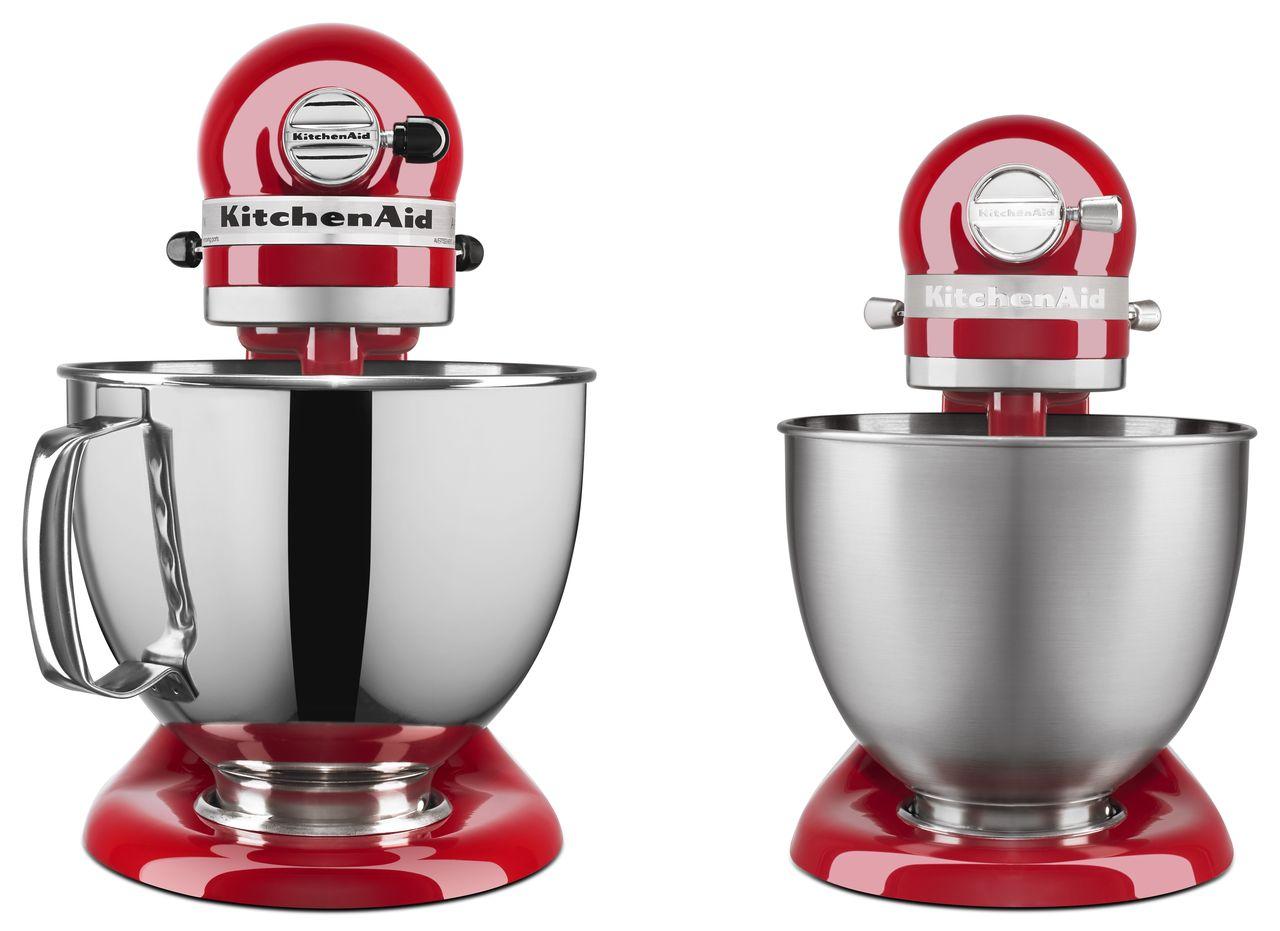 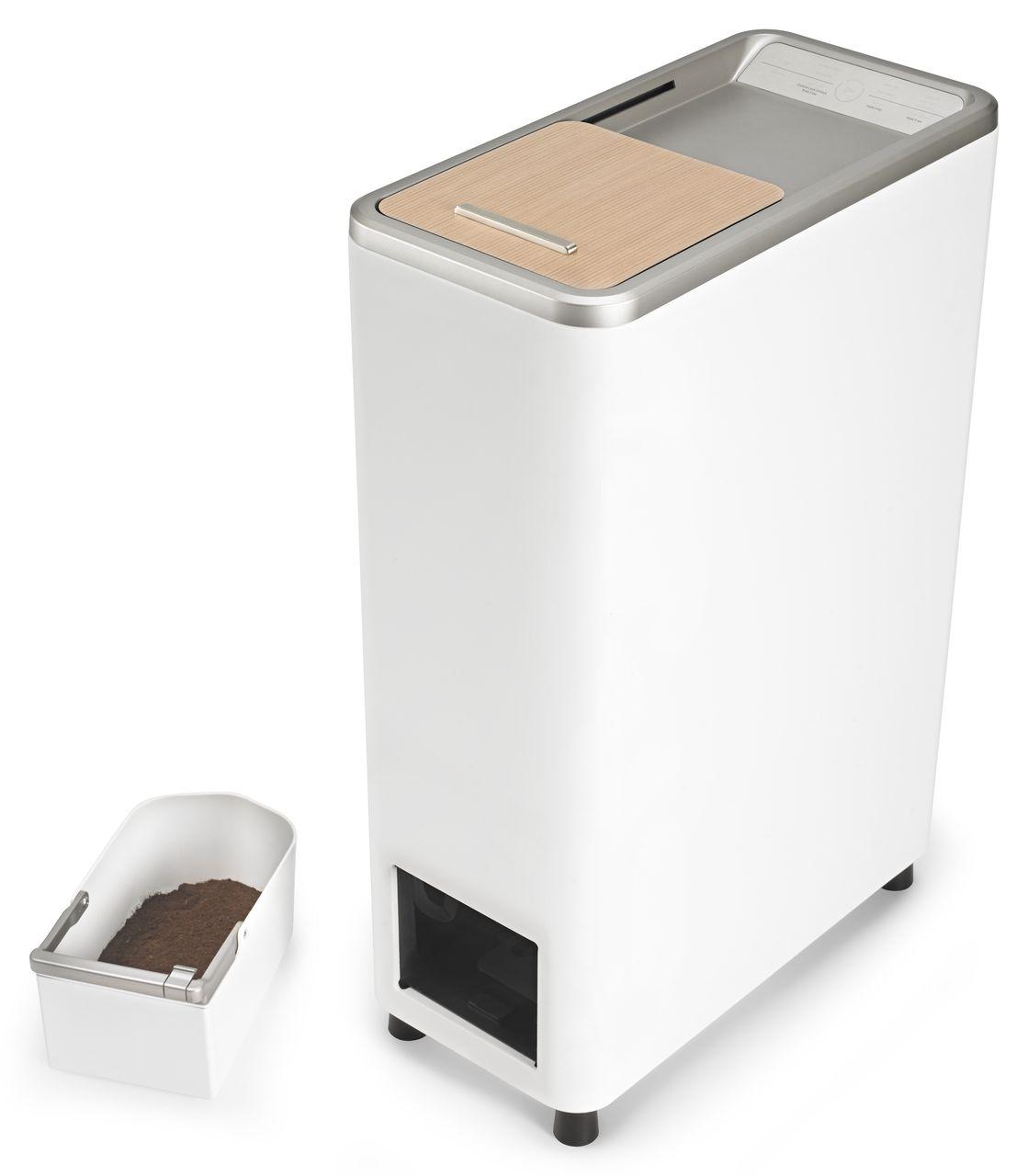 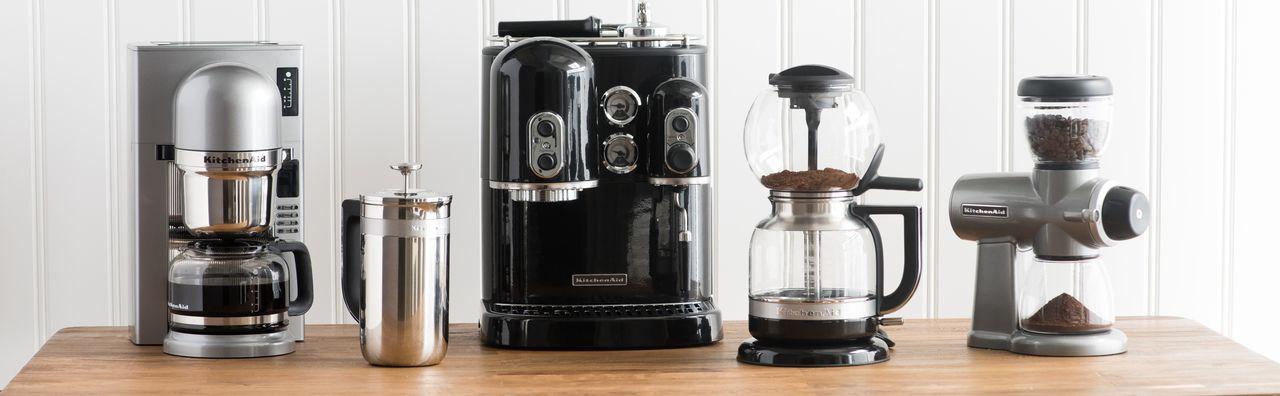 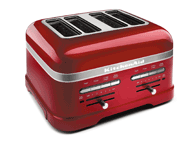 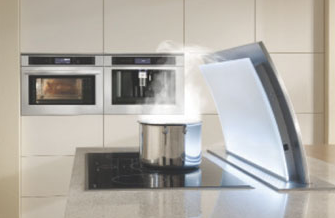 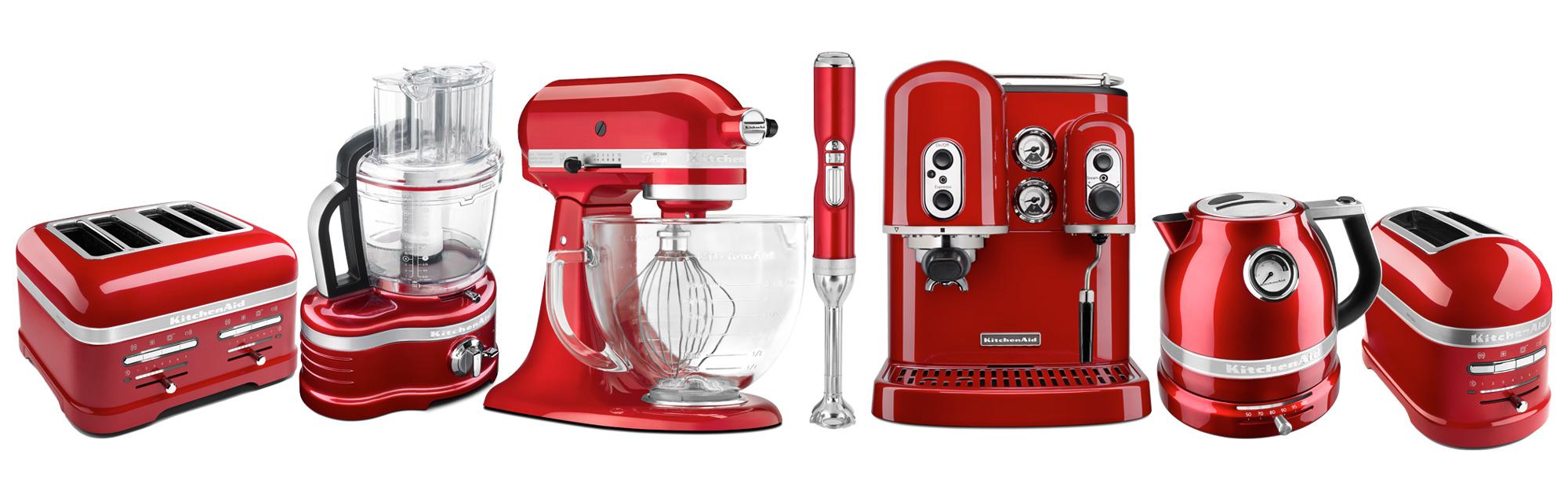 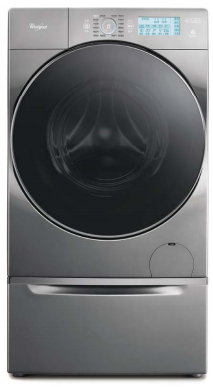 70
100
100+
50
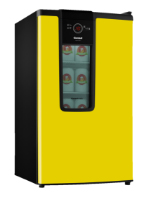 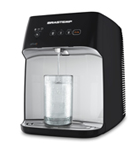 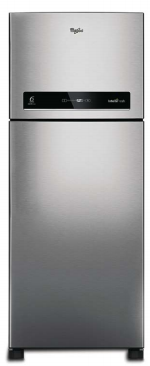 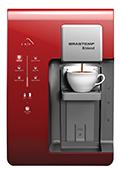 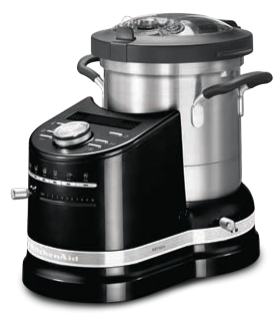 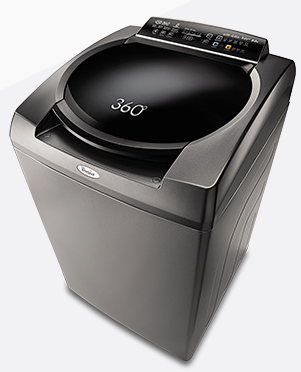 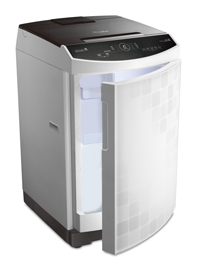 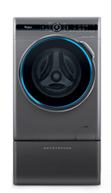 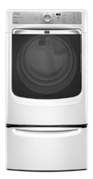 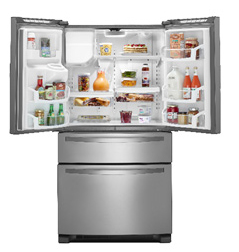 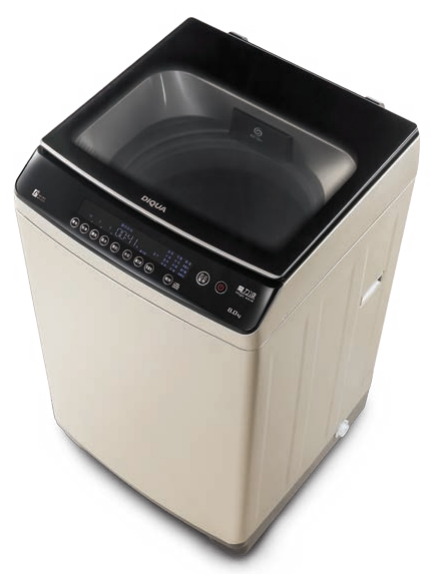 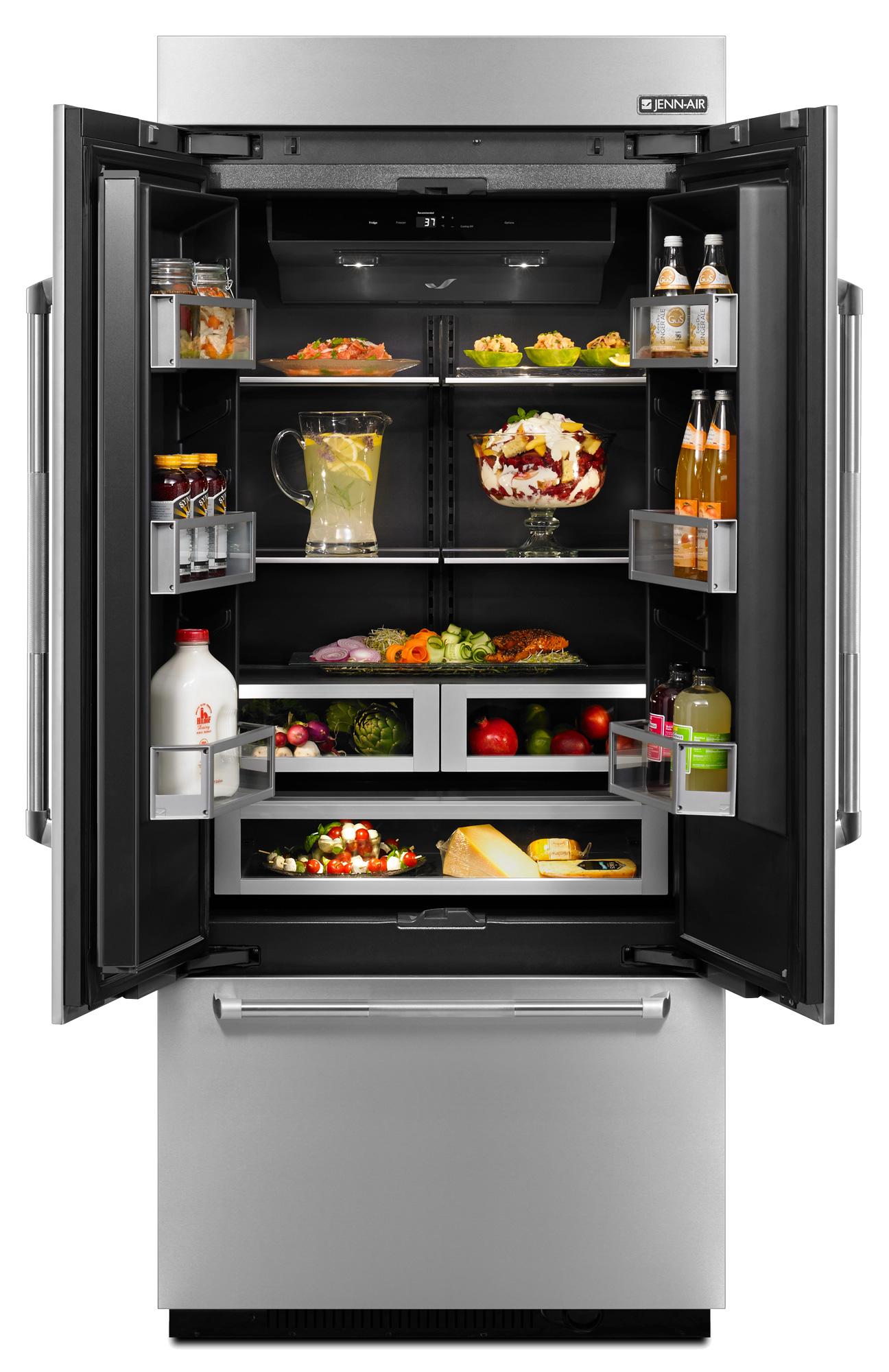 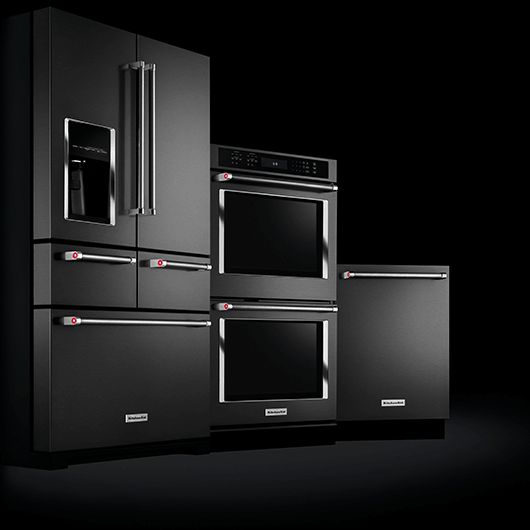 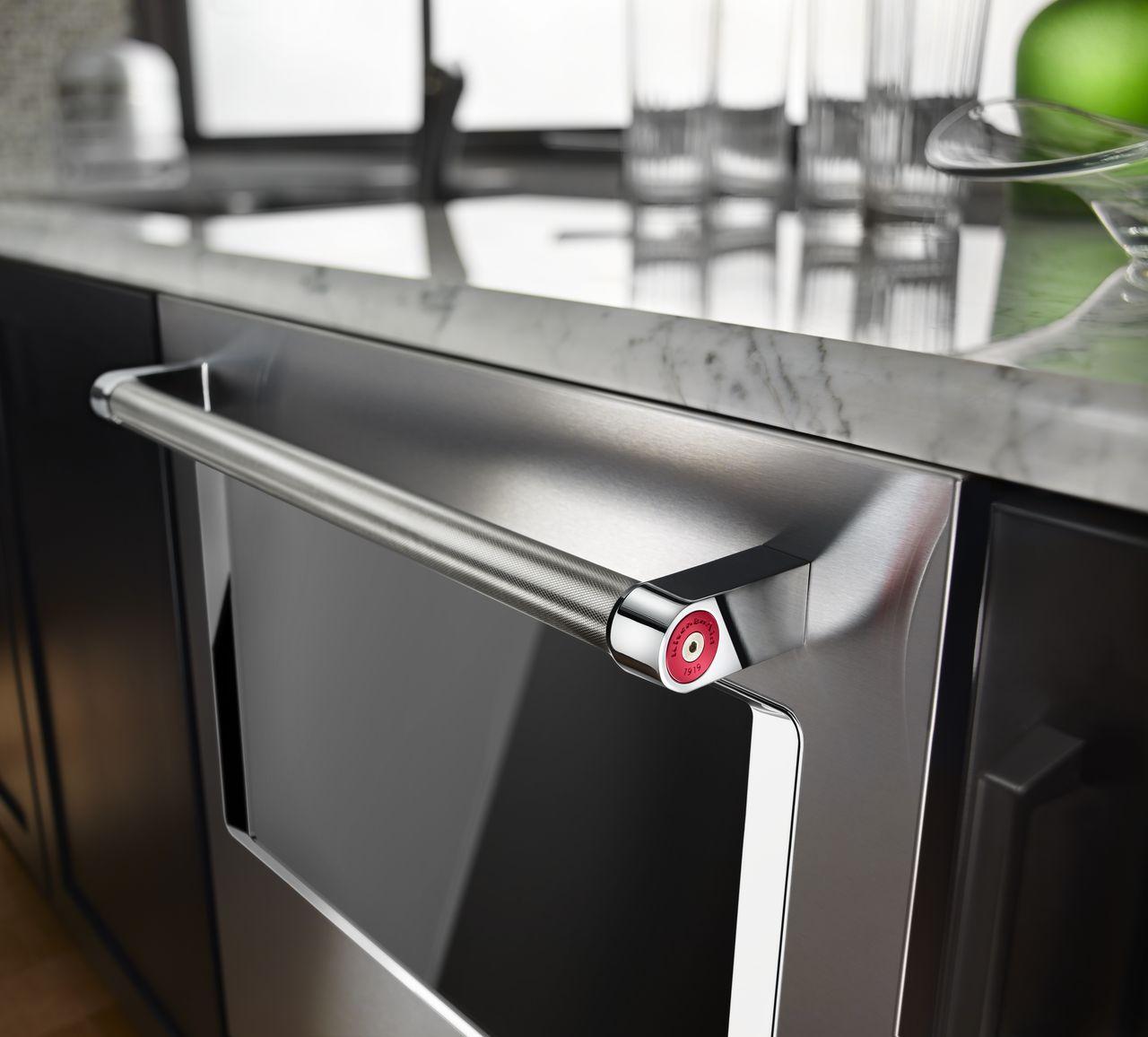 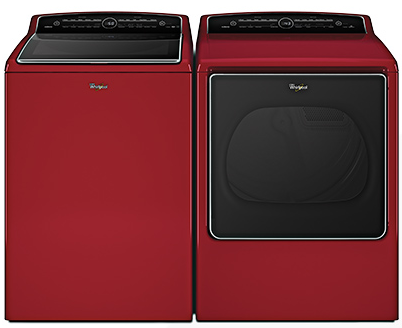 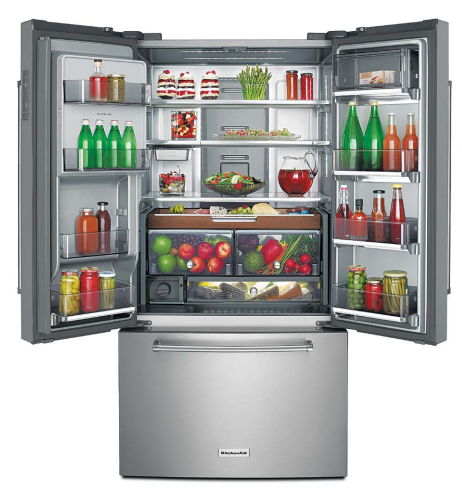 OUR WORLD-CLASS INNOVATION PIPELINE CONTINUES TO ACCELERATE
11
DCMME Conference / September 28, 2018
GLOBAL STRATEGIC AGENDA
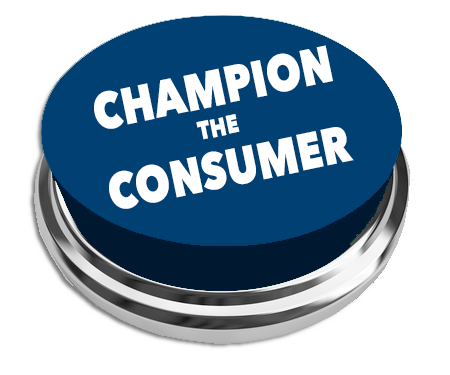 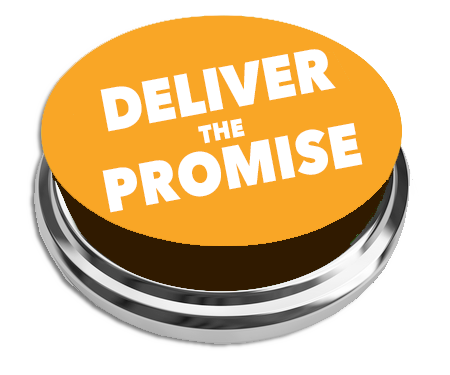 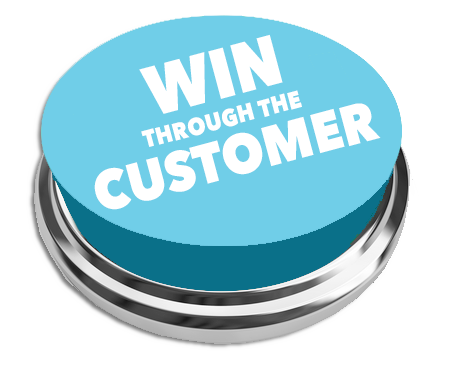 Vision
The Best Branded Consumer Products...in Every Home Around the World
Instill a deep passion for our consumers that drives the right decisions and actions every day.
Do what we say we’re going to do. For all our stakeholders.
Make Whirlpool the preferred choice for trade customers to buy, sell and recommend our brands.
Mission
Create Demand and Earn Trust Every Day
Global  Imperatives
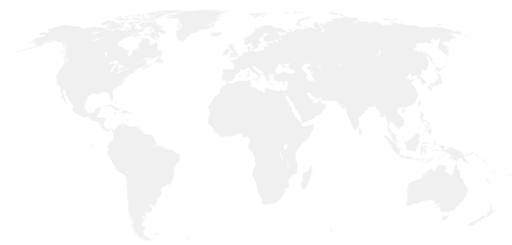 Deliver product leadership
Re-define what “product” is
Win the (digital) consumer journey
Reinvent our value chain
Strategy
Product Leadership
Brand Leadership
Operating Excellence
People Excellence
Manufacturing 2020
Values
Respect   •  Integrity   •  Diversity & Inclusion     Teamwork  •   Spirit of Winning
12
DCMME Conference / September 28, 2018
MANUFACTURING 2020 STRATEGY
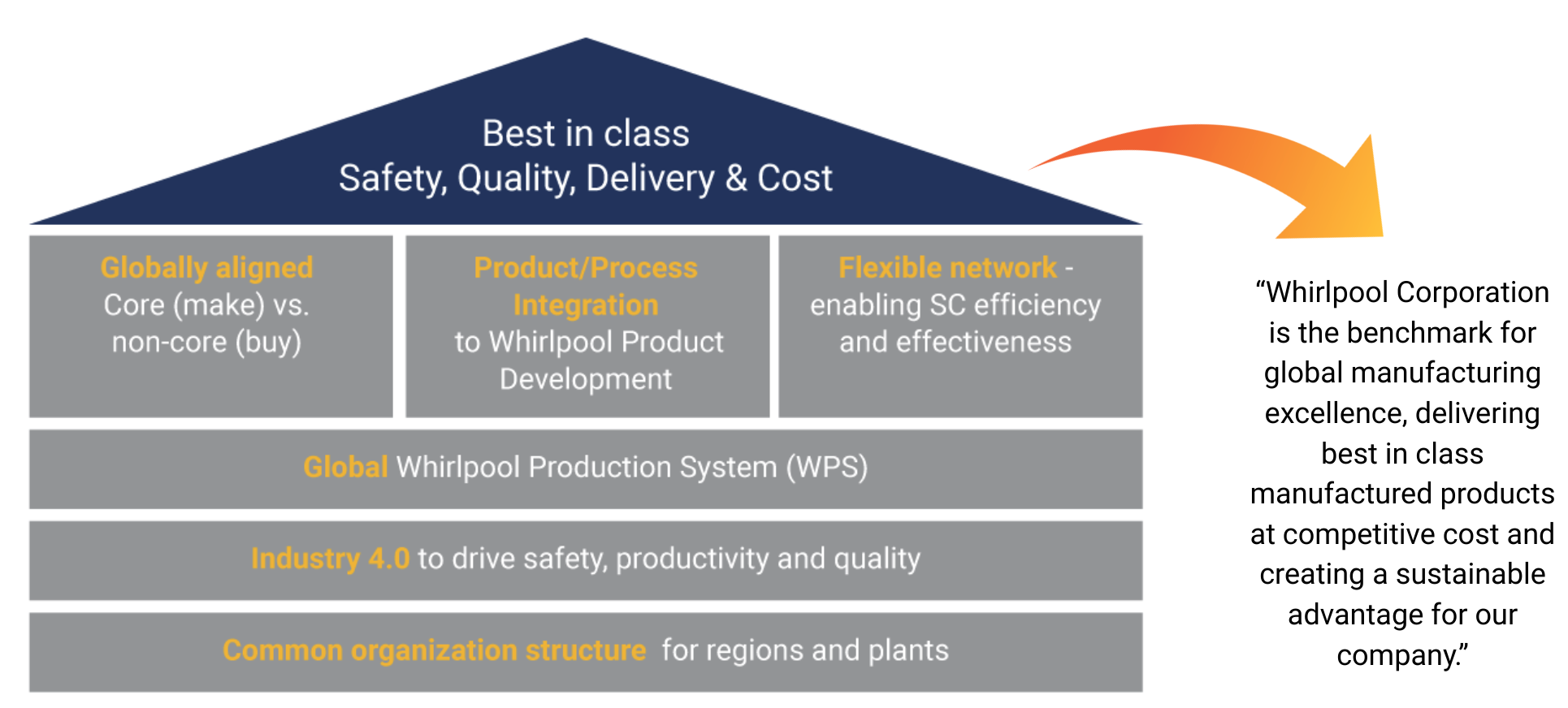 13
DCMME Conference / September 28, 2018
[Speaker Notes: WPS evolution will lead to ONE global Whirlpool production system based on the World Class Manufacturing methodology
Industry 4.0 is targeting nine prioritized technology solutions based on financial potential and global scalability (Cleveland and Poprad pilot plants with concrete use cases)
End state will revolve around how manufacturing helps Deliver Product Leadership through world class processes and systems in order to serve as a competitive advantage for the company]
GLOBAL WPS EVOLUTION IS UNDERWAY
Implementing the World Class Manufacturing (WCM) methodology to drive the evolution of WPS
Translating the 10 technical and 10 managerial pillars into a standard global methodology for Whirlpool Corporation
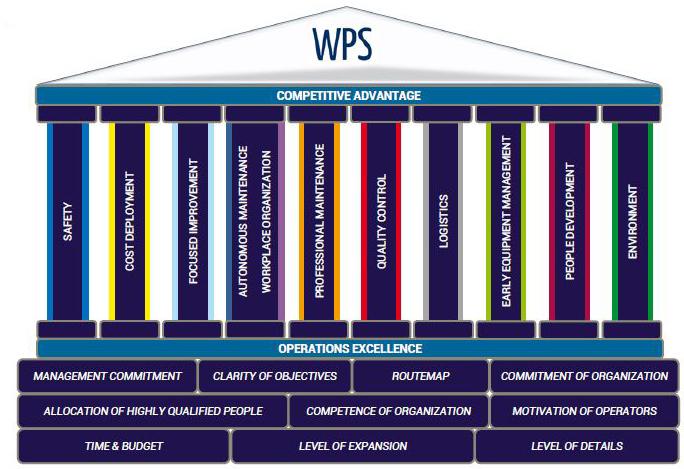 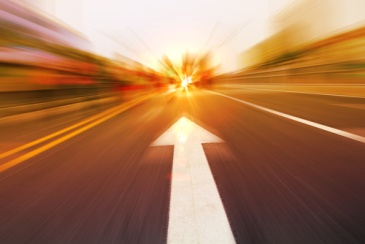 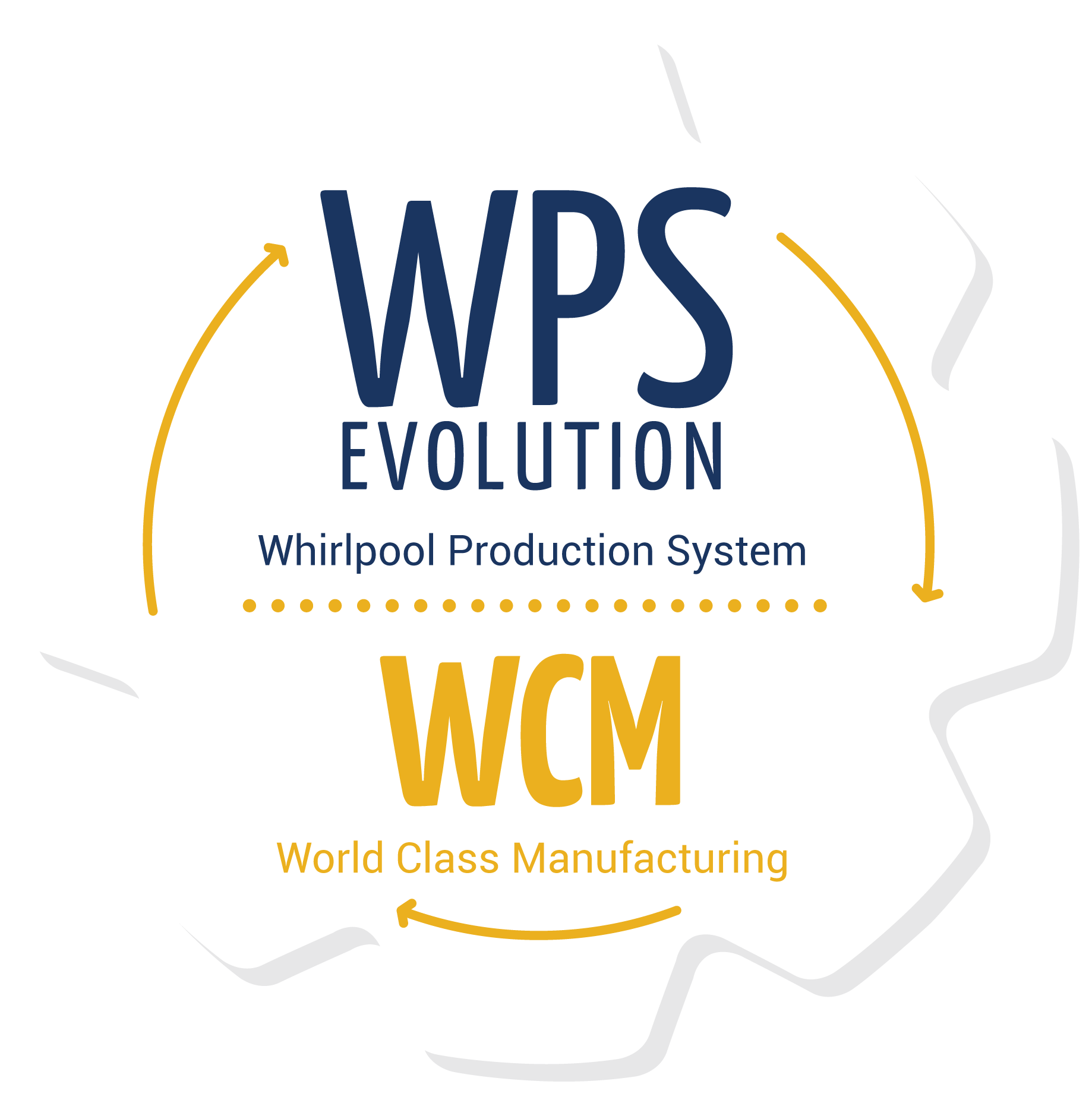 GLOBAL WPS EVOLUTION USING WCM METHODOLOGY
DCMME Conference / September 28, 2018
14
WORLD CLASS MANUFACTURING (WCM)
Our global Whirlpool Production System is based on the rigor and discipline of WCM:  

Awareness of safety is an essential value

The voice of the customer is heard in the shop floor

Leaders have a passion for standards

No form of waste is accepted…ZERO

Methods are applied strictly and tenaciously

All faults are made visible and treated as opportunities

People involvement is the driving force of change
15
DCMME Conference / September 28, 2018
WCM APPROACH
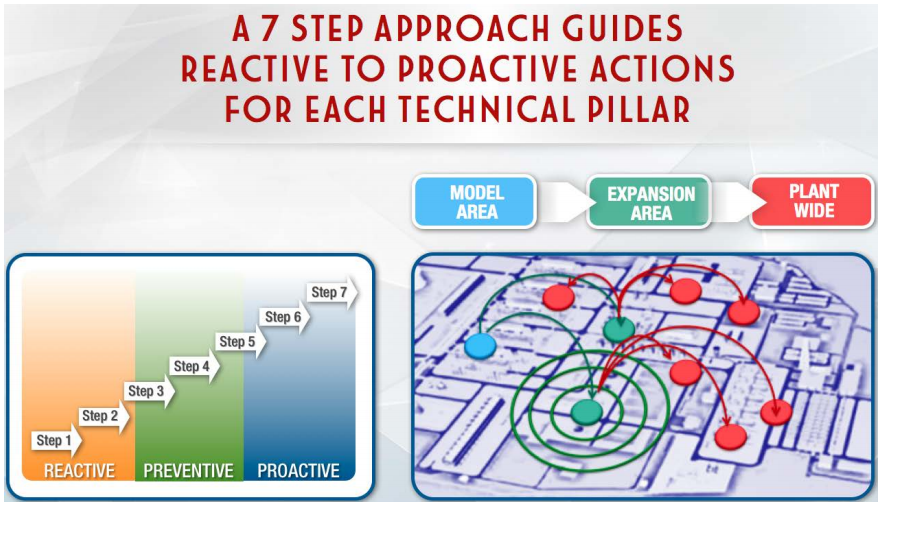 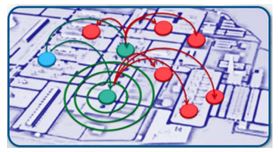 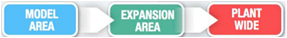 Mastery in MODEL AREAS using a disciplined 7 STEP process
Model areas are determined by loss analysis
Expansion after demonstrated competency and standards are established
DISCIPLINED APPROACH TO GO DEEP BEFORE WIDE
16
DCMME Conference / September 28, 2018
INDUSTRY 4.0 - MEDIA BUZZ OR REAL SUBSTANCE?
“The speed of current breakthroughs has no historical precedent. Compared with previous industrial revolutions, the fourth is evolving at an exponential rather than a linear pace”.                       - WEF Chairman at Forum in Davos
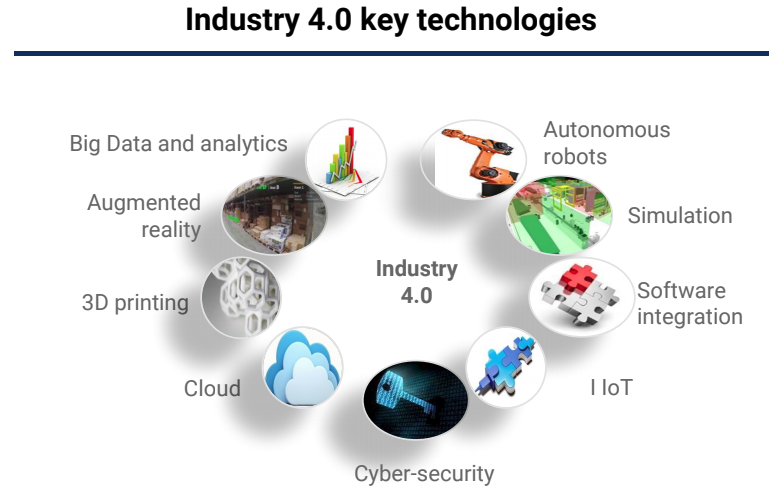 "The technology is like the force in Star Wars,  the results depend on how you use it.”                        - CEO of Mahindra Group about I4.0
Fourth industrial revolution “..35% of all workers in the UK, and 47% of those in the US, are at risk of being displaced by technology over the next 20 years.”         
         - The Guardian
PRIORITIZING THE RIGHT I4.0 TECHNOLOGIES TO SOLVE THE GREATEST BUSINESS NEEDS
17
DCMME Conference / September 28, 2018
[Speaker Notes: Focuses on applying various technologies to improve our safety, productivity and quality. 
Industry 4.0 refers to the way technology and automation come together to transform manufacturing.]
Data visibility and analytics
INDUSTRY 4.0 TECHNOLOGY MODEL FACTORY WORK

 I4.0 technology solutions         4 Tech Categories          9 Factory Use Cases
Machine monitoring, optimization - Connected Backshop, Cavity Line, Porcelain Booth
Quality visibility - Rib Depth / Crack Detection
Predictive quality analytics - Sares Machine Learning
Automation
Automated Material Handling, Scheduling Integration -    automated parts delivery & FG AGVs
Collaborative Robots - Rib Crack Detection
Automation
Collaborative
Material Handling- AGVs

Advanced Testing
New Testing Technologies

Data Visibility and Analytics
Shop Floor Visibility
Material Visibility 
Quality Analytics
IIoT

Agile Mfg and Integrated 
Product Production Systems
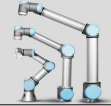 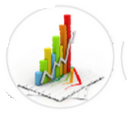 Advanced Testing
Advanced systems for quality testing - Cavity Width Measurement, Rib Depth
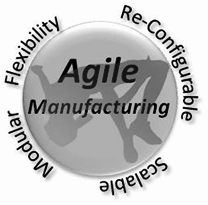 Agile & Product/Production Int.
Late differentiation - Cavity Laser Piercing (Wave 2)
VIDEO: CLEVELAND MODEL FACTORY
18
DCMME Conference / September 28, 2018